Two can get more done together than separate, and do it faster and easier
This applies to the greatest work on earth – the Lord’s work 
Effective evangelism involves teamwork (1 Cor. 3:5-9)
Jesus sent the disciples out in pairs (Mark 6:7; Luke 10:1)
Paul traveled with a companion (Acts 13:2; 15:40; 20:4)
Christians “stiving side-by-side for the gospel” can do more (Phil. 1:27)
A true friend is there to help (pick you up) when you fall spiritually
A godly friend will “sharpen” you (Prov. 27:17)
A godly friend will “correct” you (Prov. 27:5, 6; 28:23)
A godly friend will “counsel” you (Prov. 27:9)
A godly friend will “restore” you (Gal. 6:1)
A godly friend “sticks closer than a brother” (Prov. 18:24; 2 Tim. 4:11)
A godly friend “loves at all times” (Prov. 17:17; John 15:13-15)
A godly friend “encourages to continue with the Lord” (Acts 11:23; 2 Tim. 1:6-8)
A godly friend “bears your burdens” with you (Gal. 6:2)
Traveling alone was risky in ancient times (cf. Luke 10:30)
Traveling in groups provides good fellowship and protection (cf. Luke 2:44)
A godly friend “arms” his friend for battle (1 Sam. 18:4)
A godly friend “warns,” desiring your “safety” above all else (1 Sam. 20:13)
A godly friend “comes to your aid” in times of danger (2 Sam. 21:17)
A godly friend “speaks well” and defends your good name (1 Sam. 19:4; 2 Cor. 8:23; 2 Tim. 4:11; 3 John 12)
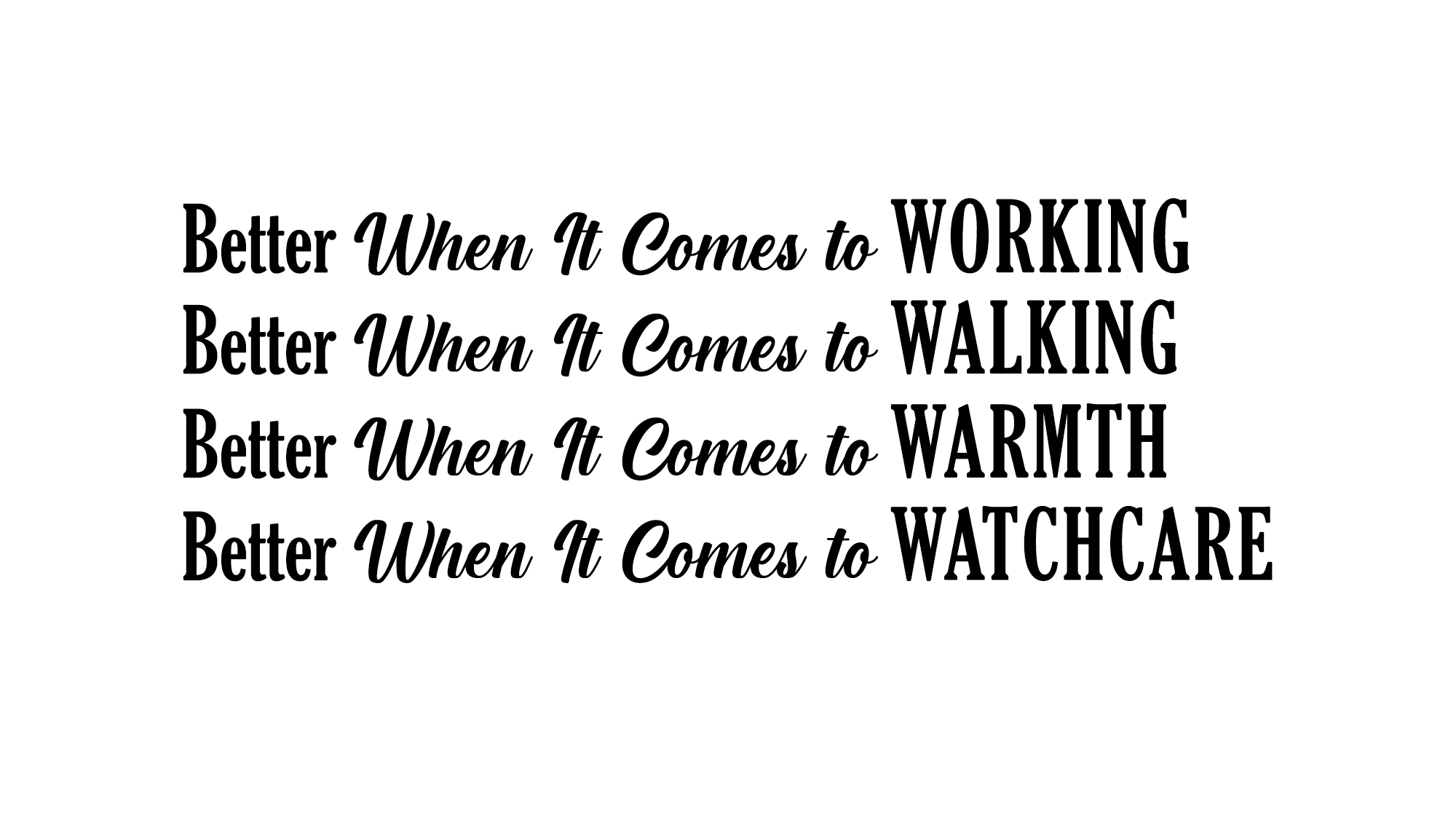 Be that friend (Prov. 18:24)!
Choose that friend (Prov. 12:26)!
Believe Jesus is the Son of God – John 3:16
Repent of your sins and turn toward God – Luke 13:3
Confess your faith in Jesus Christ – Matthew 10:32
Be baptized into Christ – Mark 16:16
God will forgive all of your sins – Acts 2:38
God will add you to His church – Acts 2:47
God will register you in heaven – Hebrews 12:23
Be faithful unto death – Matthew 25:23